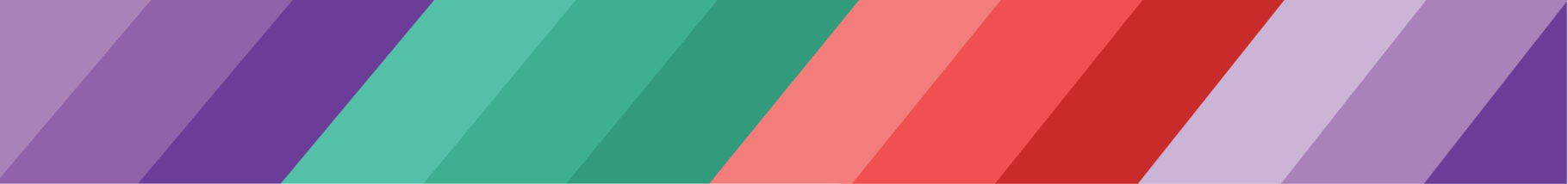 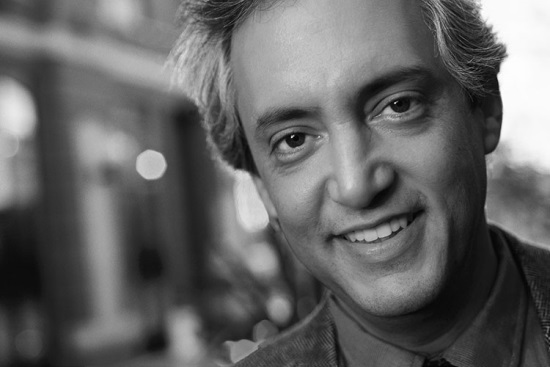 Travis SIMMEONE
Berufsbezeichnung 

Lorem ipsum dolor sit amet, consectetur adipiscing elit. Morbi tristique sapien nec nulla rutrum imperdiet. Nullam faucibus augue id velit luctus maximus. Interdum et malesuada fames ac ante ipsum primis in faucibus. Etiam bibendum, ante nec luctus posuere.
BERUFSERFAHRUNGEN
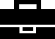 BERUFSBEZEICHNUNG / UNTERNEHMEN
Lorem ipsum dolor sit amet, consectetur adipiscing elit.
BERUFSBEZEICHNUNG / UNTERNEHMEN
Lorem ipsum dolor sit amet, consectetur adipiscing elit.
2008
2009
2010
2011
2012
2013
2014
2015
2016
BERUFSBEZEICHNUNG / UNTERNEHMEN
Lorem ipsum dolor sit amet, consectetur adipiscing elit.
BERUFSBEZEICHNUNG / UNTERNEHMEN
Lorem ipsum dolor sit amet, consectetur adipiscing elit.
FÄHIGKEITEN
AUSBILDUNG
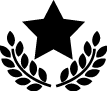 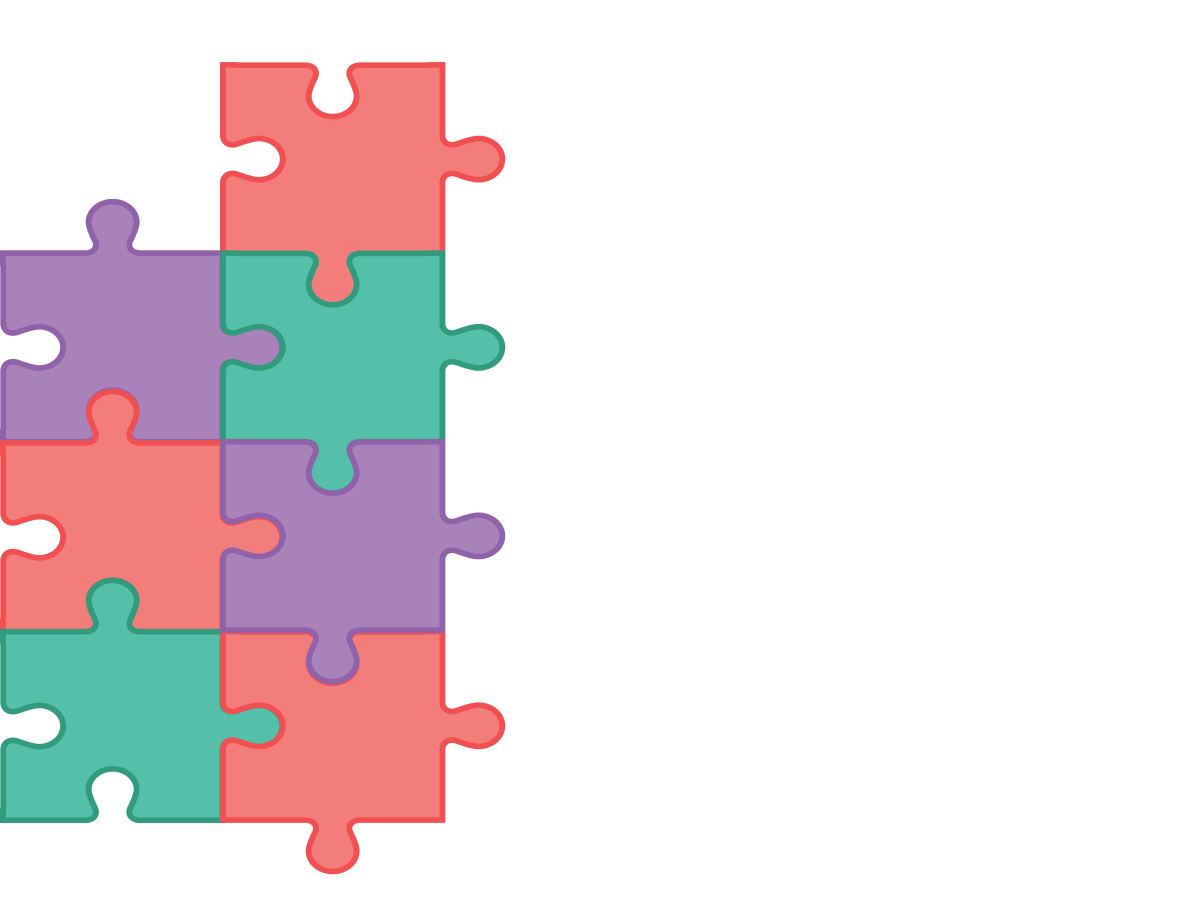 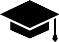 UNIVERSITÄT 
2008 – 2010



UNIVERSITÄT 
2004 – 2008
GRAD
Lorem ipsum dolor sit amet, consectetur adipiscing elit. Morbi tristique sapien nec nulla rutrum imperdiet. 

GRAD
Lorem ipsum dolor sit amet, consectetur adipiscing elit. Morbi tristique sapien nec nulla rutrum imperdiet.
Änderungs
management
Projekt
management
Buchhaltung
Führung
Kommunikation
COMPUTERKENNTNISSE
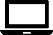 MS Office
Photoshop
PowerPoint
AdWords
Vertrieb
Budget
management
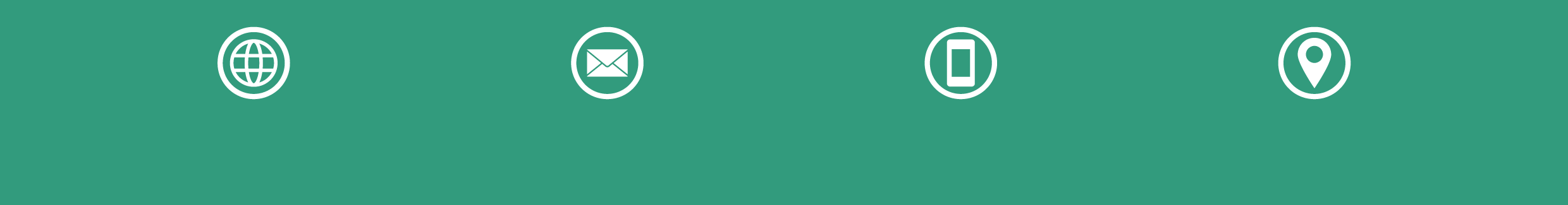 12 Street Name, 
Berlin
travis.com
travis@mail.com
000 111 333